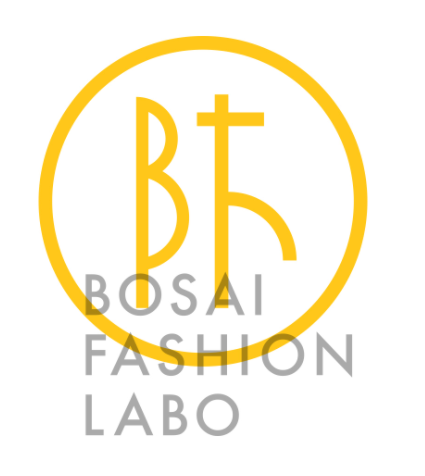 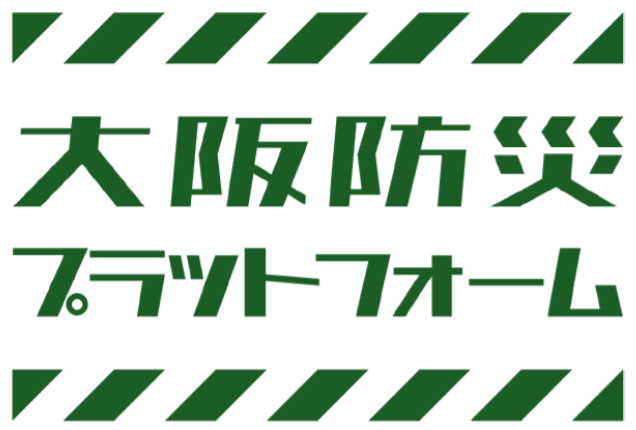 防災班について
現
メンバー
多田　裕亮、　渡部　桂太朗、　峯　有紀、　古市　優衣
叶えたいこと
地球温暖化の影響で年々被害が増加する災害。
大阪・関西万博をきっかけに、災害被害のない未来社会をつくりたい。
そのために、まずは防災に興味を持って行動する人を増やしたい。
取組み①
【BOSAI FASHION LABO】
ファッションを通じて、防災意識を高める取組み。
防災に役立ち日常使いできるアパレルグッズをテーマとした「防災ファッションアイディアコンペティション」を開催。(全国の高校・大学・専門学校の学生を対象)
【大阪防災プラットフォーム】
大阪の産官学民が参加する防災活動の共同体の構築を目指す。
取組み②
防災班に興味のある方へ
防災班は、メンバーがやりたいことを実現できる場所です。例えば、防災と他分野を掛け合わせたプロジェクトを、大阪府や企業の方と実行しています。ご興味ある方は、是非ご応募ください！！

#防災経験問わず　＃プロジェクト実行経験問わず　＃所属問わず
こんな人と活動したい！
防災活動をしてきた、又は、防災についてこれから学びたい方
　 ※防災班には、今まで防災と全く縁がなく勉強中のメンバーもいます！
大阪府の方や企業の方と協力して、物事を実現していく経験がしたい方

参加条件：	オンライン会議に参加できること。
		（不定期、月1～2回程度、基本的には19時以降開始）